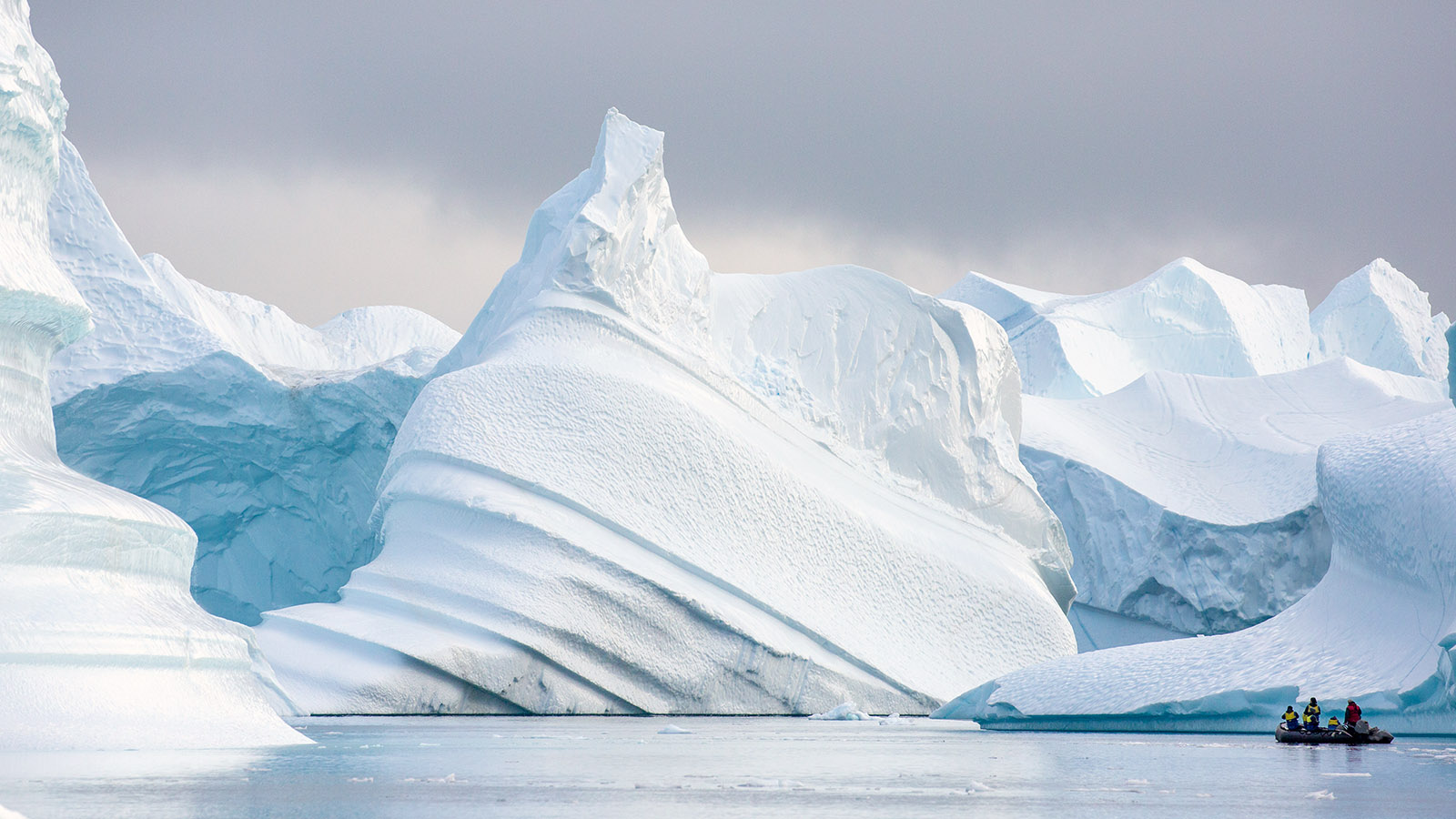 Poles Apart 

Home learning wb 18-1-21